Chapter 3: The Legislative Branch
Essential Question: 
How do the structure and operation of the legislative branch reflect the United States’ republican ideal?
Congress
535 voting members
Nonvoting members: D.C., Guam, Puerto Rico, Virgin Islands, and American Samoa
48 House, 3 Senators = African American
46 Hispanics
18 Asia-Pacific 
56% Protestant; 31% Catholic; 6% Jewish
111 women: 89 House, 22 Senate
More than ½ have new worth > $1 million
Average Age: 58 House; 62 Senate 
Dominant professions: law, public service, business
First meeting of Congress
1789 in New York City
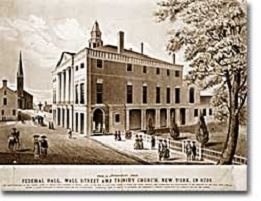 Bicameral
House – seats allotted based on population
2 year terms – forced to consider constituent opinions
All elected at the same time (every 2 years) 
435 members since 1913
Each Congressional district = 700k inhabitants – reapportioned every 10 years after Census 
Senate – two members from each state
6 year terms – insulated from politics – “cooling” house 
1/3 re-elected every 2 years – provides continuity
Second house “doubles the people’s security by requiring the concurrence of two distinct bodies.”  -James Madison
17th Amendment
Ratified in 1913
Direct election of Senators – broadens democracy
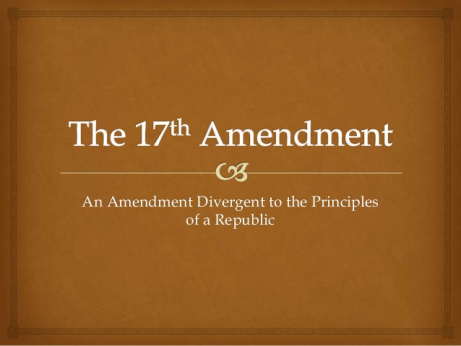 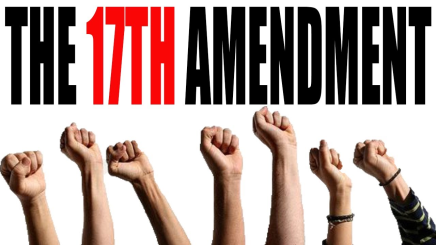 Role of the Senate v. House
Senators represent states, whereas members of the House represent the constituents in their individual districts
Arguments in favor of the disproportionate representation in the Senate focus on its preservation of the states as entities
Arguments against the disproportionate representation in the Senate are among the following:
Arguments Against the Structure of the Senate
Requirements for Senator
30 years old
Live in state representing
Citizen for 9 years
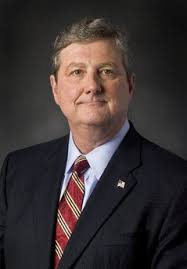 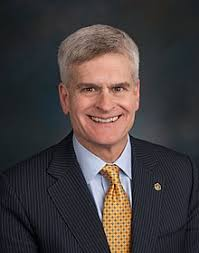 [Speaker Notes: John Kennedy; Bill Cassidy]
Requirements for Representatives
25 years old
Resident of state representing
Citizen for 7 years 
Steve Scalise(1) Cedric Richmond (2) 
Clay Higgins (3) Mike Johnson (4)  
Ralph Abraham(5) Garrett Graves(6)
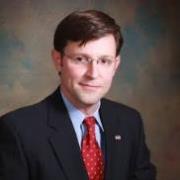 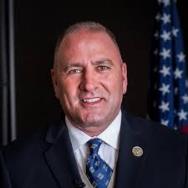 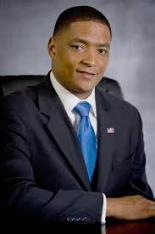 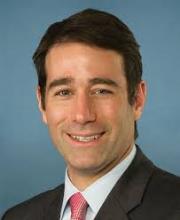 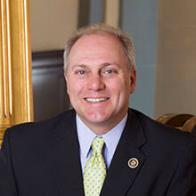 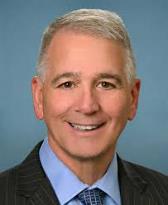 John Jay & Federalist #64
“ by leaving a considerable residue of the old ones (senators) in place, uniformity and order, as well as a constant succession of official information, will be preserved.”
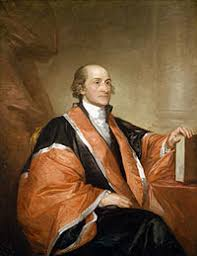 Enumerated Powers
Aka “expressed powers” – expressly stated in Article I, Section 8
Power of the Purse (taxing power) 
Regulating Commerce
Foreign and Military Affairs
Power of the purse
Raise revenue (tax)
Appropriations of taxes raised
Coin money
Budgeting
Commerce clause
Power “to regulate commerce among the states, with other nations, and with Indian tribes.” 
Gibbons v. Ogden (1824) – Congress has power to regulate navigable U.S. waters. 
Most contested power of Congress 
Basis for 1964 Civil Rights Act 
Basis for Clean Air & Water Acts 
Basis for gun control legislation 
U.S. v. Lopez (1995) – restriction to federal power 
Affordable Care Act – attempted justification
Foreign & Military Affairs
Raise armies & navies
Legislate conscription (compulsory induction of individuals into the Armed Services) procedures
Mandate a military draft (procedure by which individuals are chosen for conscription)
Declare war 
Determines $$$ spent on military
Sets salary scale for military personnel
CANNOT deploy troops or receive ambassadors
War Powers Act of 1973
President has 48 hours in which to engage in urgent combat w/o informing Congress
Within 60 days of start of combat, with optional 30-day extension, Congress must take positive action to continue funding if to continue the engagement
Balances checks and balances with need for quick action in days of modern warfare
Implied powers
Not directly stated but required to fulfill obligations of enumerated powers 
Necessary and Proper Clause – last of Article I, Section 8 clauses
McCulloch v. Maryland (1819) – Congress can establish a national bank under N & P clause 
Examples of use:
Department of Education
Defense of marriage
Minimum Wage & maximum work hours 
Federal Reserve Bank
Powers of the House
Introduce revenue bills (tax laws) 
Select President if no one wins E.C. vote 
Impeachment power
“treason, bribery, and high crimes and misdemeanors.”
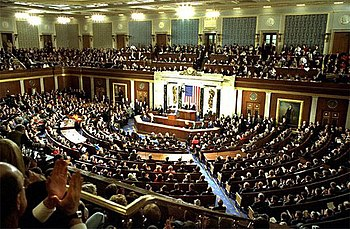 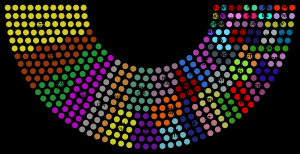 Powers of the Senate
Advice and Consent
Cabinet secretaries and federal judges 
Presidential appointments
Approval of treaties 
2/3 vote 
Conducts trial of impeached official
Reaches a judgment
Determines whether 
or not to remove from 
office
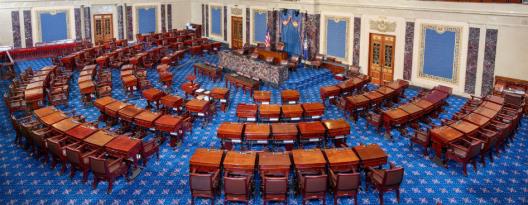 Policymaking Structures & Processes
Congress is organized by 
House
Party
Leadership
Committees
Where the real work of Congress is done
Congressional Leadership
https://www.youtube.com/watch?v=L8urcMLGFyU
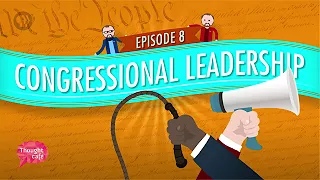 House Leaders
Speaker of the House
Only leader mentioned in the Constitution 
Majority party gets to pick
Recognizes members for speaking; organizes members for 
     conference committees; has influence in lawmaking 
Floor Leaders
Majority and minority leaders
Lead debate among their party; guide discussion from their side 
Whip
Deputy floor leader
In charge of discipline; tallies votes
Conference Chairs
Takes care of party matters: heading organization of party-centered groups
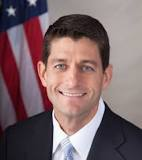 [Speaker Notes: Paul Ryan]
Senate Leaders
President of the Senate
Mentioned in Constitution
VP of U.S. – only votes in case of a tie in the Senate
Rules on procedure and organizes Senate 
President pro tempore (temporary President)
most senior member of majority party 
Senate majority leader
Chief legislator
Sets legislative calendar; guides party caucus
Whip (same as House)
Conference Chair (same as House)
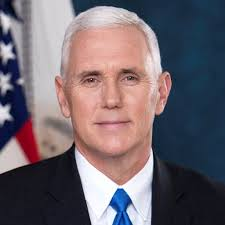 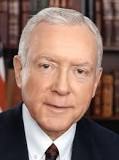 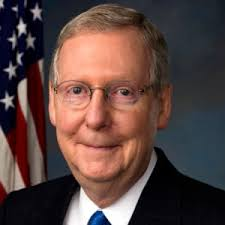 [Speaker Notes: Mike Pence; Orrin Hatch; Mitch McConnell]
Congressional Committees
https://www.youtube.com/watch?v=evLR90Dx79M
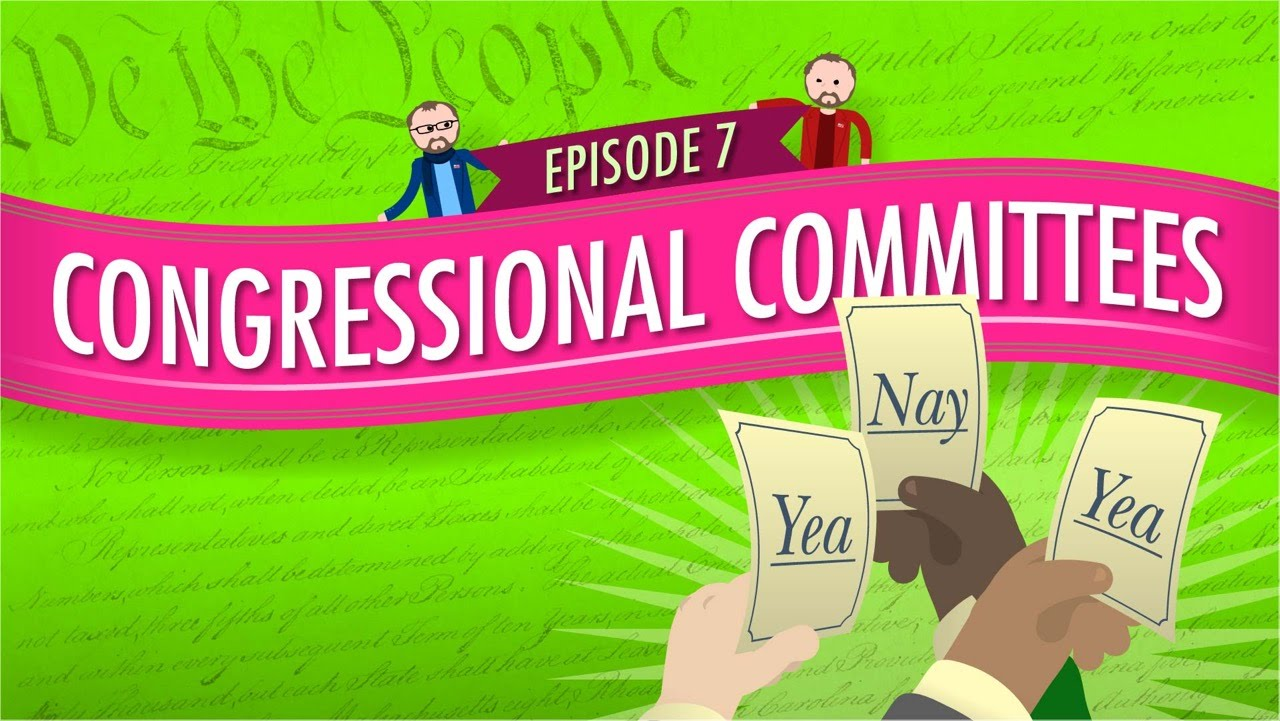 Permanent Committees
Standing Committees (21 House; 16 Senate) 
Permanent committees focused on a particular subject and authorized under the rules of each house; handle most of Congress’ work 
Chaired by senior member of majority party; vice chair = senior member of minority party 
Majority party holds majority of seats 
Each full house votes to approve committee membership 
Steering and Policy Committee (Democrats) and Committee on Committees (Republicans) assign members to standing committees 
EX: House Ways and Means; Senate Budget Committee: House Energy and Commerce Committee; Armed Services Committee
Permanent Committees
Joint Committees 
Members of both houses that address a long-term issue or problem
Permanent committees
Routine research-based activities
EX: Library of Congress Committee; Joint Committee on Taxation
Temporary Committees
Select/Special Committees
“for a limited time period to perform a particular study or investigation”; investigate issues to determine if further congressional action is necessary
Can be exclusive to one house, or combine members from both 
EX: House Energy Independence and Global Warming Select Committee; committee that investigated the 2012 terrorist attack in Benghazi, Libya
Temporary Committees
Conference Committees
Iron out differences on bills that passed each house but in slightly different forms
Members from both houses gather for a markup session (process by which the bill is altered).
Other Committee Purposes
Congressional authorization 
Authorizes entire departments and agencies to carry out law 
Congressional oversight
How Congress ensures that the executive branch agencies are carrying out the policy or programs defined by Congress.  
Congressional funding, efficiency, general updates 
Corruption by agencies or not doing job
Caucuses
Nongovernmental groups of like-minded people in Congress
Unite around a particular belief
Democratic Caucus; Republican Party Conference 
Smaller caucuses organized around specific interests
Agriculture; business; women’s issues; race
Committees & Rules Unique to the House
Members may not speak for more than one hour
Only germane amendments to a bill are allowed
Ways and Means Committee
Determines tax policy 
Rules Committee  
“Traffic cop”
Assigns bills to standing committees; schedules bills for debate; decides when votes take place; how much time a bill can be debated; how many amendments may be added to a bill
Majority members outnumber minority members 2 to 1 
Committee of the Whole
Created to allow longer debate w/ fewer members
Nonvoting members may vote 
Discharge petition 
Brings a bill out of a reluctant committee – minority cannot thwart majority
Rules & Procedures Unique to the Senate
Can speak for as long as desired 
Can propose amendments not germane to the bill 
Filibuster – speaking for an extremely long time to kill a bill (time runs out or wears down opposition)
Unanimous consent – approval of all Senators required (used to suspend rules and limit debate)
Hold – measure to stall a bill (if anyone objects to unanimous consent request) – can be placed on a motion or on a presidential appointment 
Cloture rule – (Rule 22) enabled and required a 2/3 (now 3/5) majority to close up or stop debate on a bill and call for a vote; on nominees to courts, only a simple majority required
The Legislative Process
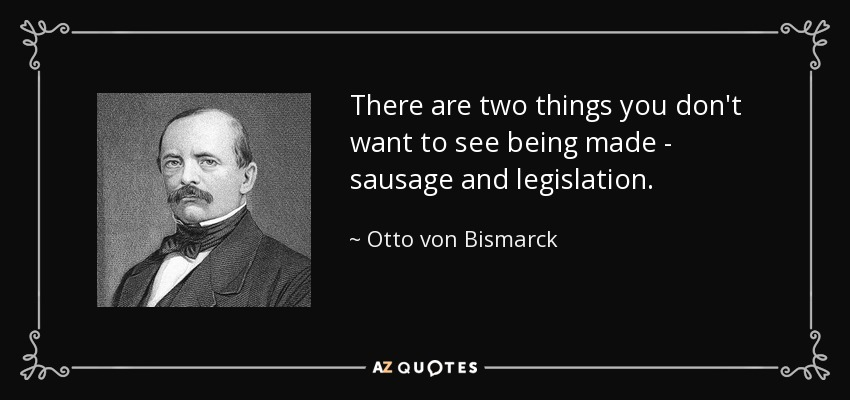 How a Bill Becomes a Law
https://www.youtube.com/watch?v=66f4-NKEYz4
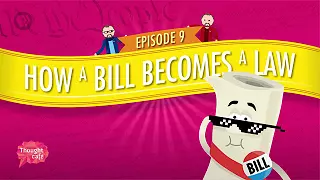 Introducing Bills
Only members of Congress can introduce
Bills are numbered starting with 1 each Congress (S.1, H.R. 1) 
Can originate in either chamber (except for ????) but identical bills must pass both houses and be signed by president to become law. 
In 2-year Congress 10k bills introduced, only 300-500 become laws
Amending Bills
House:
Must be approved by committee overseeing bill
Must be germane 
Senate:
Individual senator can introduce amendment
May be non- germane (aka riders) 
Omnibus Bill – when a bill grows to mammoth size from riders 
Pork Barrel Spending – product of legislative add-ons 
Earmark – when funds are directed to a very specific purpose 
Sometimes inserted hours before vote on bill and/or in the dark of night to avoid debate 
2011 – Senate Appropriations Committee issued ban on earmarks.
Bill stages within a committee
Hearings
Expert testimony
Thorough discussion
Summary report – includes other branches and/or int. groups
Markup
Committee members amend until satisfied
Reporting out
Sent to House or Senate floor for debate
Voting
Logrolling – trading votes to gain support for a bill
Delegate Model – voting the will of their constituency
Trustee Model – voting using their best judgment
Politico Model – blended delegate and trustee
Overriding a veto
President has 10 days to sign or veto a bill.  If does nothing within 10 days, it becomes law. 
If receives within last 10 days of Congress, President can choose not to sign and it does NOT become law – this is a pocket veto.  
Congress can override a veto with a 2/3 vote.
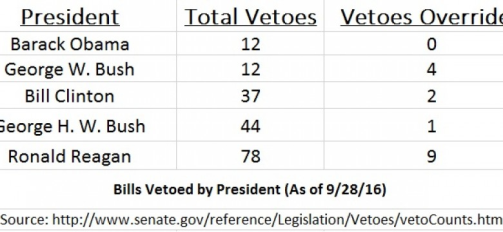 Presidential Vetoes Overridden
How a Bill Becomes a Law
OMB (Office of Management & Budget)
President’s budgeting arm
Created by Congress in 1970’s 
Headed by a director (President’s accountant) 
Makes annual budget for each FY (fiscal year)
October 1 to September 30  
Sends to Congress in February
CBO (Congressional Budget Office)
Congressional agency made of nonpartisan accountants
Serves as a check on the OMB 
Examines and analyzes budget from Pres.
Congress then reconciles the budget 
Passes changes to revenue and/or spending by a simple majority on both houses – limited time for debate 
Sets levels of revenues and expenditures, size of surplus or deficit, and spending priorities.
5 Main revenue sources
Individual income taxes
Paid by workers on income
Corporate taxes
Paid by businesses on profits
Social insurance taxes
Paid by employees and employers to fund SS, Medicare and Unemployment Insurance 
Tariffs and excise taxes
Tariffs: Paid on imports or products to make U.S. more competitive
Excise: paid on luxury products and harmful products 
Other sources
Interest on government investments 
Estate taxes
Revenue
Mandatory spending
Required by law (mandated) for certain programs
Social Security, Medicare, Medicaid, unemployment insurance, other special funds for people in need
60% of budget in 2019
Deficit – spending > revenue 
Interest on Debt - $$$ government has to pay on debt (borrowed $$$) from spending more than they make
Mandatory Spending
Discretionary spending
38% of 2019 budget
Everything else after mandatory spending
Military Defense
Physical Resources
Energy, Natural Resources & Environment, Commerce & Housing Credit, Transportation, Community & Regional Development
Other Functions 
International Affairs; Science, Space, and Technology; Agriculture; Administration of Justice; General Government.
Discretionary Spending
Partisanship & Polarization
Gridlock - so much congestion of opposing forces that nothing moves forward 
Reduced Member Interaction
Free flights home have hampered friendships from developing among congressmen
Redistricting
Required every 10 years after census if populations change
Increased partisanship
Decreased accountabilities
Baker v. Carr (1962)
Reduced Member Interaction
“Despite our various disagreements in the House,” Speaker Tip O’Neill once reflected, “we were always friends after six o’clock and on weekends.” 
Ronald Reagan used to call Speaker
    O’Neill and ask “is it 6 o’clock yet?”
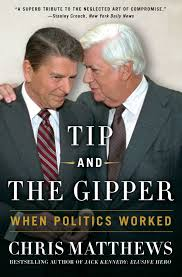 Baker v Carr (1962) – Redistricting 14th
Facts: Baker was resident of TN. Filed suit against Carr, Secretary of State of TN, claiming state was violating their constitution by not redrawing Congressional districts every 10 years to reflect changes from census.  Claimed his vote was being diluted in violation of equal protection clause of 14th Amendment.  
Reasoning: Court had to find jurisdiction first – precedent said this was a “political question” that court could not rule on. This court found issue was a “justiciable question” and therefore court could rule on it: when state does not follow constitutional principle and undermines democratic ideal of an equal voice for all voters.   
Decision: Baker won – established “one person, one vote” principle 
Dissent: believed case was a “political question” and therefore should not be ruled upon.  Said court did not possess “purse nor the sword” and should remain detached from political entanglements – would attribute “omnicompetence” to judges.
Partisanship & Polarization
Gerrymandering
Drawing district lines illogically to give advantage to one party
“safe seats” (consistently won by more than 55% of the vote) lowers incentive to compromise among representatives
“getting primaried” (when an extreme challenger beats an incumbent from the same party in the primary) has shrunk the number of moderates in Congress (occurs in “safe seat” districts) 
Racial gerrymandering – allowed by S.Ct. only if “narrowly tailored to further a compelling governmental interest…”
Shaw v. Reno (1993) 
Divided Government & Senate Showdowns
When President and Congress are from different parties
Supreme Court nominations
Shaw v Reno (1993) – Gerrymandering 14th
Facts: N.C. submitted redistricting for federal review after 1990 census.  Only one majority-minority district was drawn and feds said draw another one.  N.C. does and district is oddly drawn just to meet fed directives. White voter (Shaw) sues as a violation of 14th equal protection when state separated citizens into classes by race.  
Ruling: Shaw won – said race cannot be the ONLY factor used to draw the districts.  Must include other factors or else it opposes the “colorblind” ideal of U.S. law.  Cannot separate citizens into different classes w/o justification of a compelling state interest – violates 14th Amendment. 
Dissent: – white voters did not have their votes diluted; minorities benefitted, so no constitutional conflicts; white voters still had a majority in a disproportionate number of districts.
The public image of Congress
Congress = < 15% approval rating
Individual members = 60% approval rating
50 million email messages; 200 million pieces of mail annually
Population of House districts up by 40%
In session 250 days per 2 year Congress
Gallup Poll – Confidence in Congress